2018 Global Haemophilia Advocacy Leadership
Budapest, Hungary
22 January 2018
Assessing Innovation as Part of Stakeholder Communications
Learning from the coreHEM project
Alfonso Iorio, MD, PhD
Hamilton, ON, Canada
Disclosures
Alfonso Iorio’s Institution (McMaster)
has received project based funding via
research or service agreements from

Bayer 
Grifols
NovoNordisk
Octapharma
Roche
Pfizer
Menu
The life cycle of an (innovative) treatment
Why we need convincing proofs of efficacy and safety?
The challenges of a rare disease setting
For the researcher
For the regulator
For the payer
The knowledge gap (we need to fill)
Health technology assessment
(Pharmaco)economical considerations
coreHEM – raising advocacy to the next level
Menu
The life cycle of an (innovative) treatment
Why we need convincing proofs of efficacy and safety?
The challenges of a rare disease setting
For the researcher
For the regulator
For the payer
The knowledge gap (we need to fill)
Health technology assessment
(Pharmaco)economical considerations
coreHEM – raising advocacy to the next level
Life cycle of a new treatment
Life cycle of a new treatment
Research steps: mostly pharma sponsored
(R&D and Clinical Operation of drug manufacturers)
Varies by country, different agencies and processes
Life cycle of a new treatment
Regulators (FDA, EMA) offers guidance to applicants.
More and more often research protocols are discussed beforehand with regulators
Life cycle of a new treatment
Maybe time consuming
Evolving peculiarities
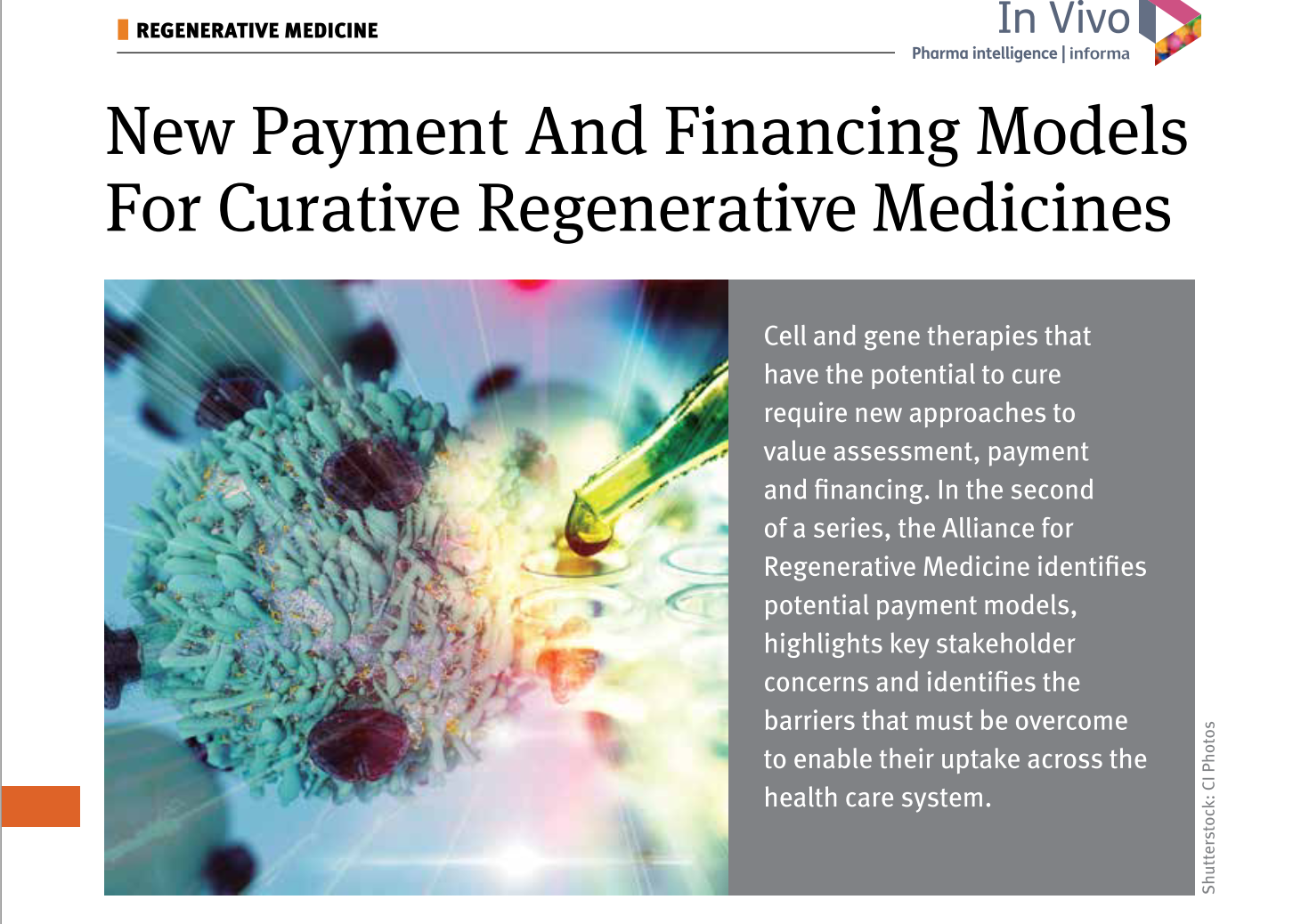 July-August 2017
The outcome matrix
Kirkham JJ, Dwan KM, Altman DG, Gamble C, Dodd S, Smyth R, Williamson PR: The impact of outcome reporting bias in randomised controlled trials on a cohort of systematic reviews. BMJ 2010, 340:c365
The COMET framework
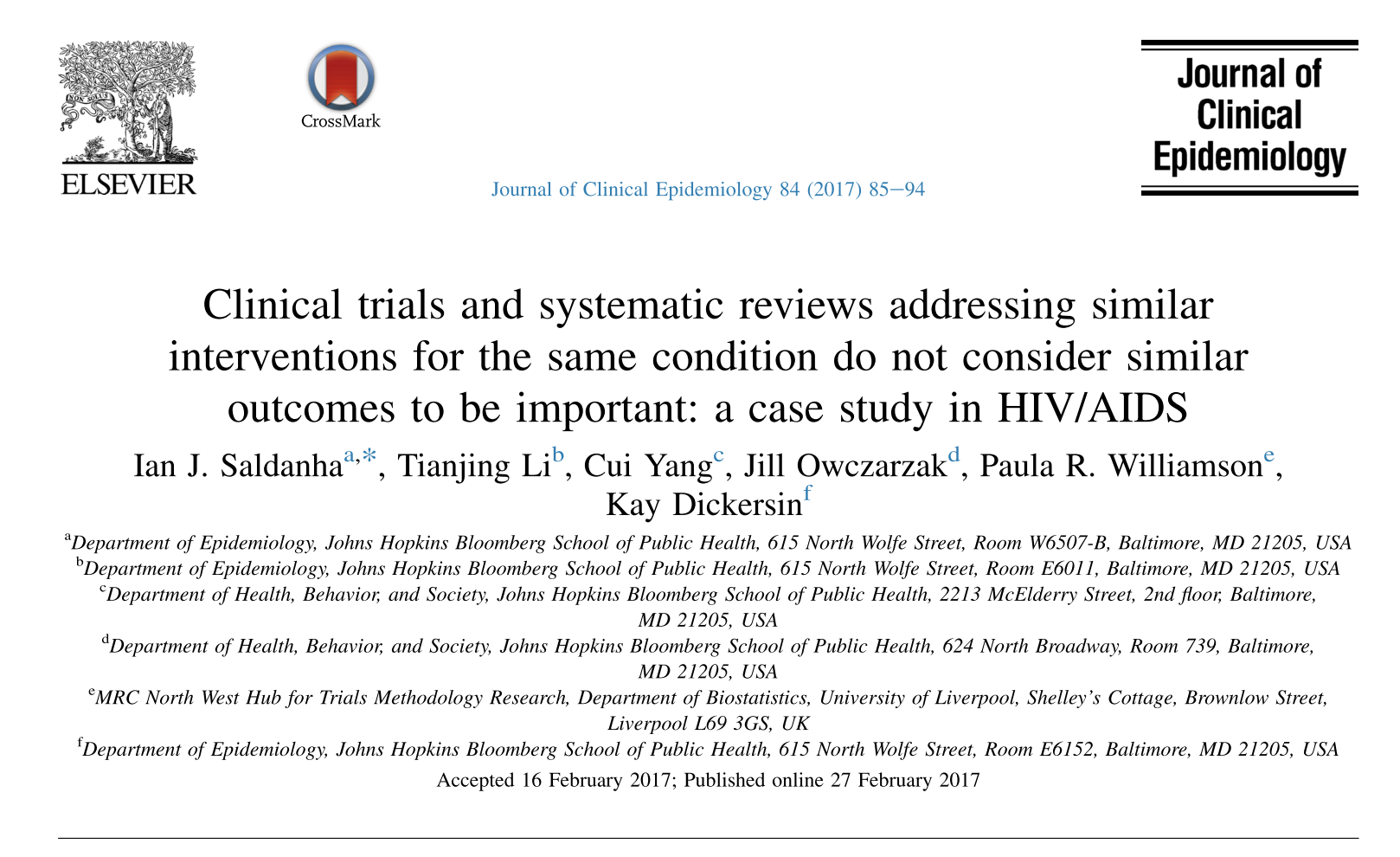 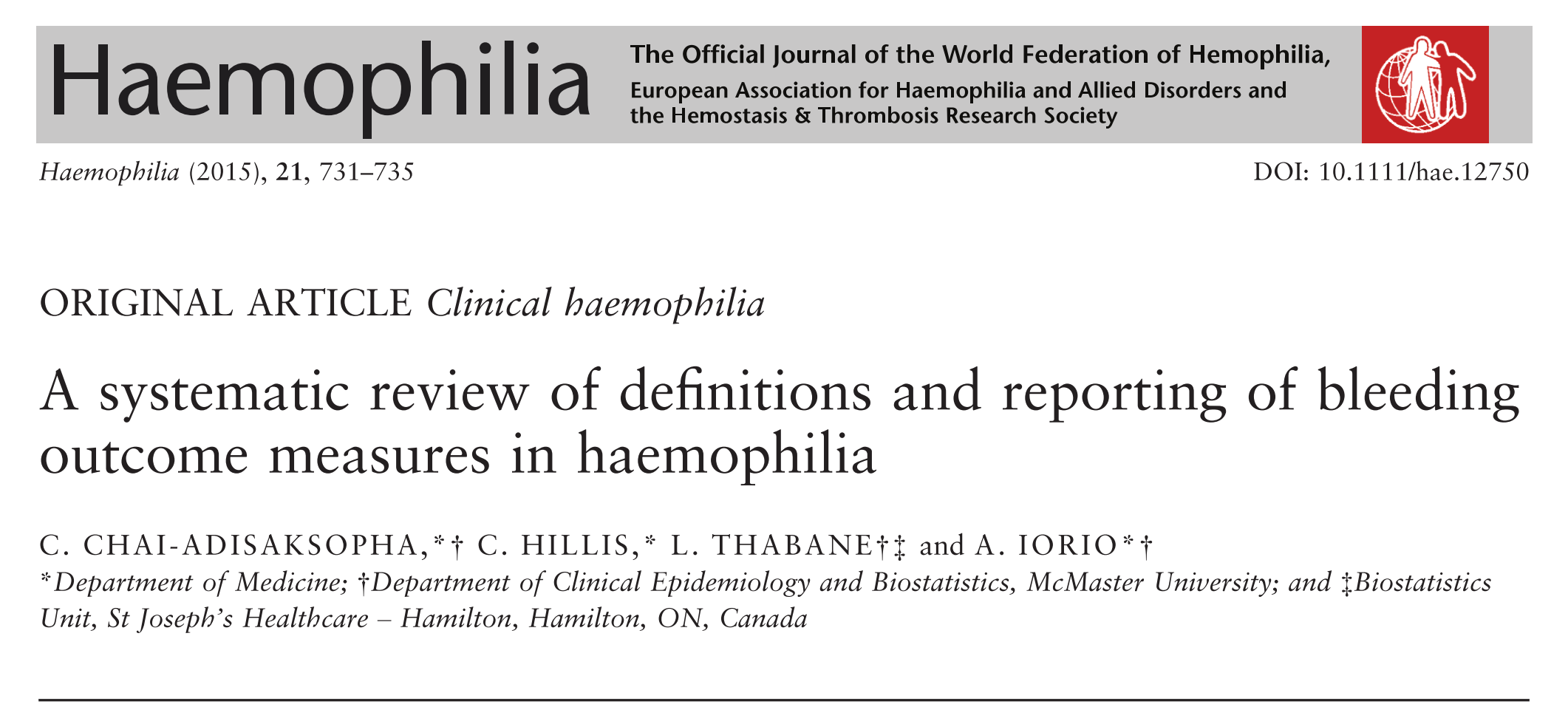 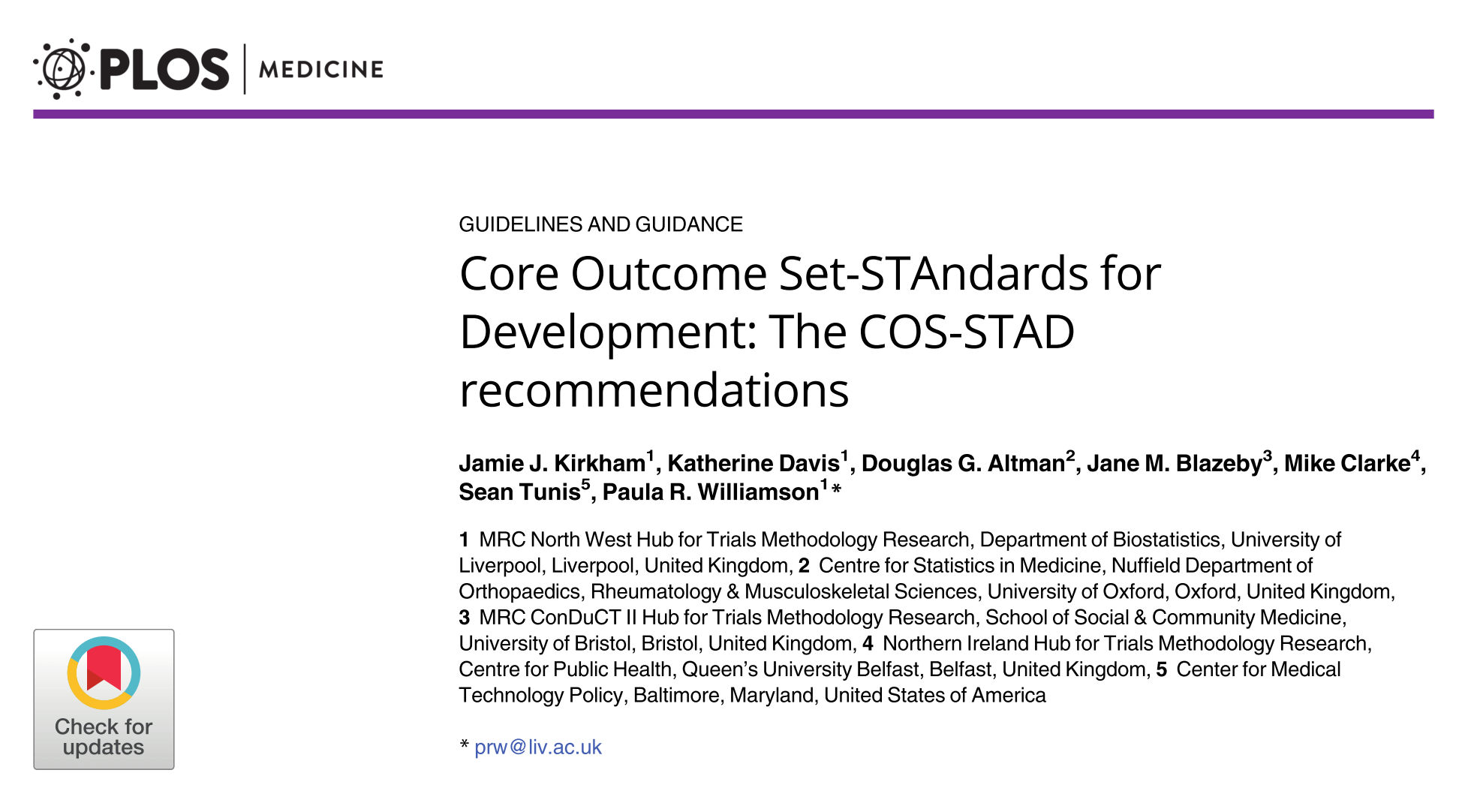 COS-STAD standards
Kirkham JJ et al. PLOS Med 2017; 14: e1002447.
COS-STAD standards
Kirkham JJ et al. PLOS Med 2017; 14: e1002447.
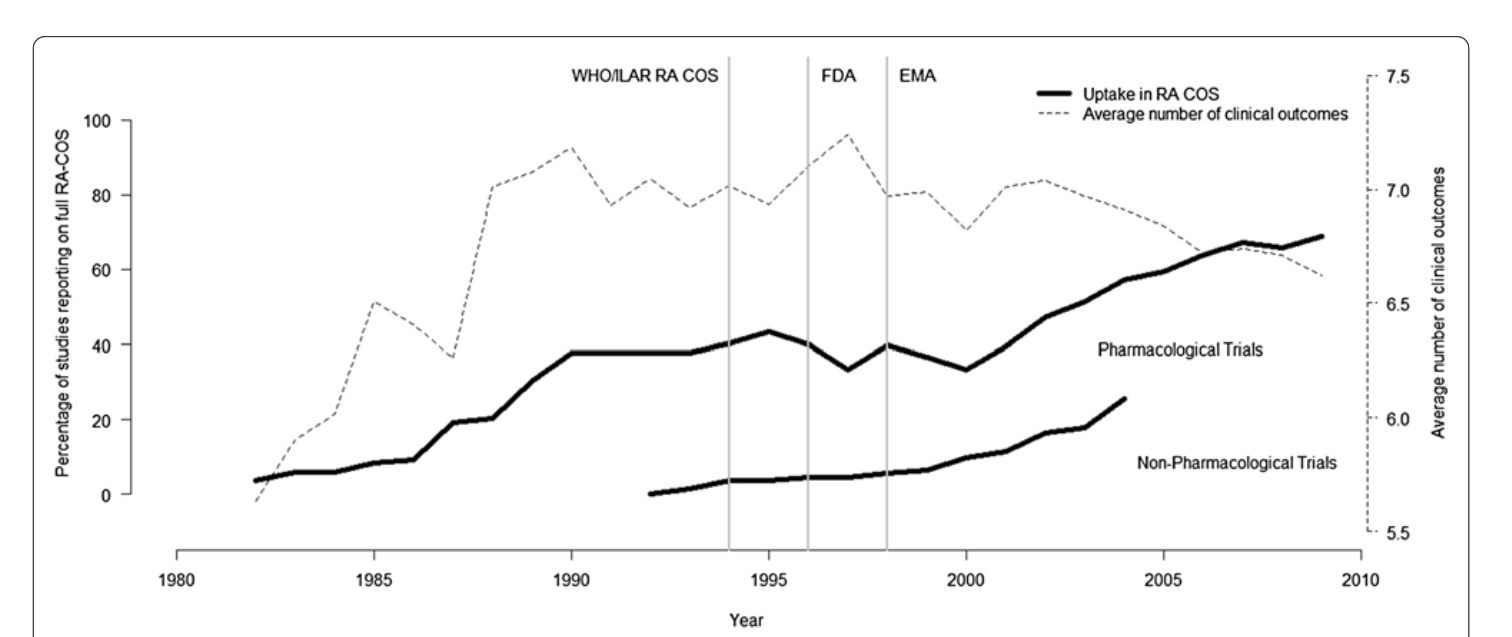 Kirkham JJ, Boers M, Tugwell P, et al. Outcome measures in rheumatoid arthritis randomised trials over the last 50 years. Trials 2013; 14: 324.s
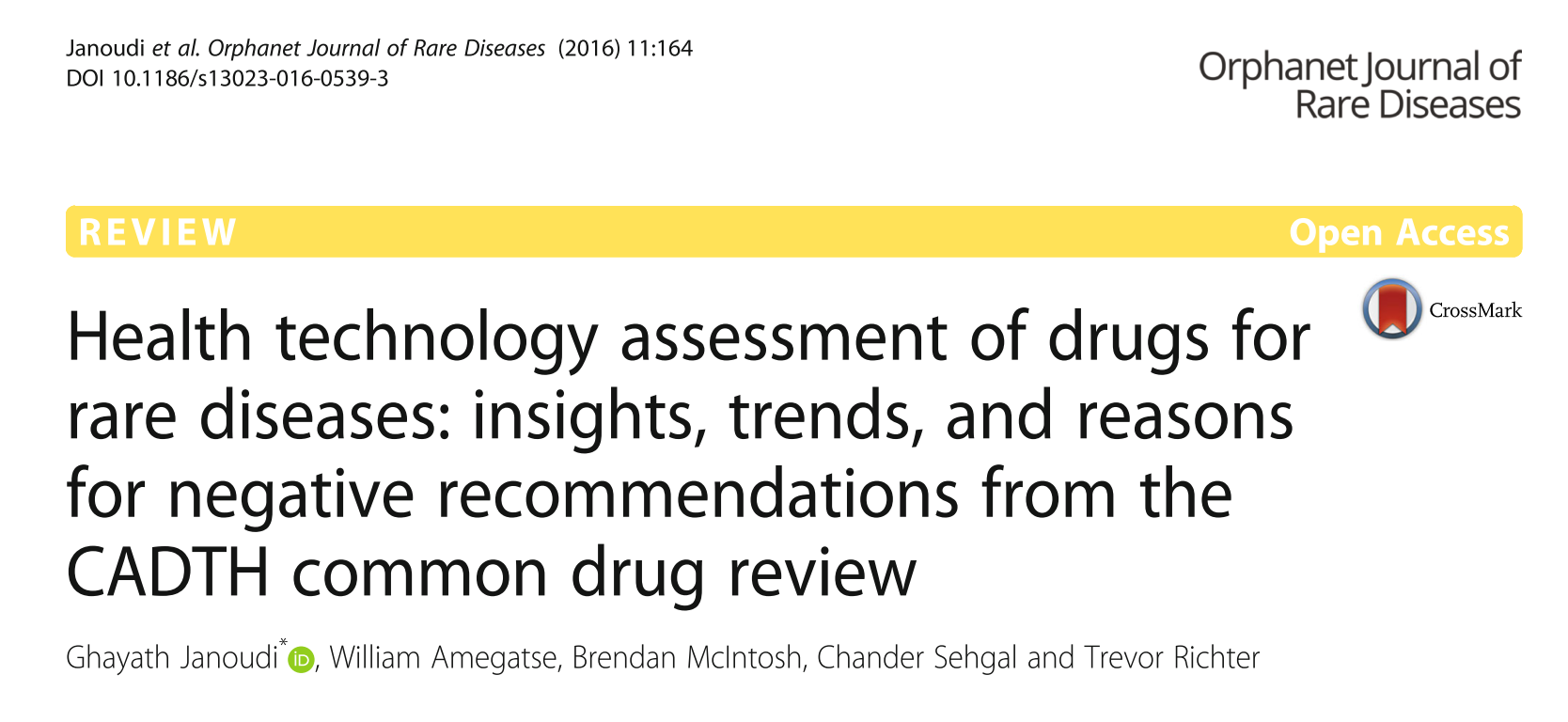 HTAi in Canada for rare disease
From 2004 to 2015
63 of 434 submissions to the CDR were for DRD
Most (74.6%) included at least one double-blind RCT.
The average study size was 190 pts (range: 20 to 742).
The average annual treatment cost was C$215,631
(range to $940,084).
Janoudi G, Orphanet J Rare Dis Orphanet Journal of Rare Diseases; 2016; 11: 164.
Reason
Recommendation
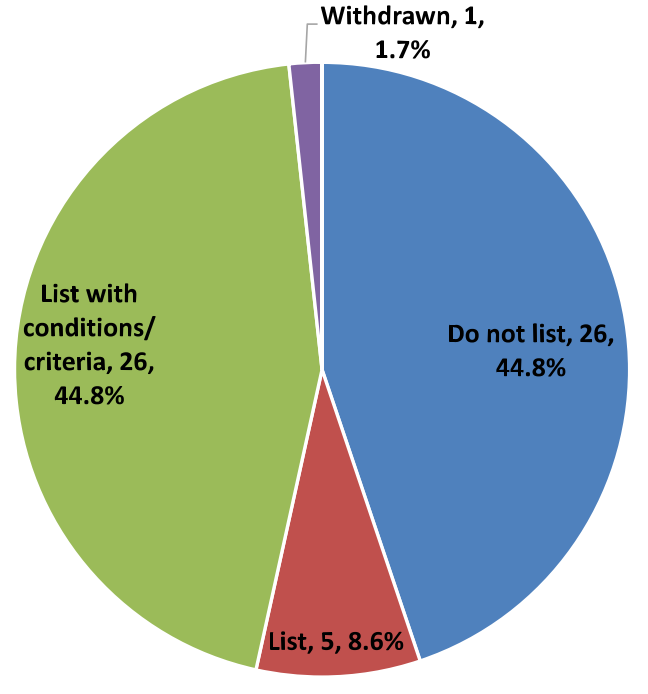 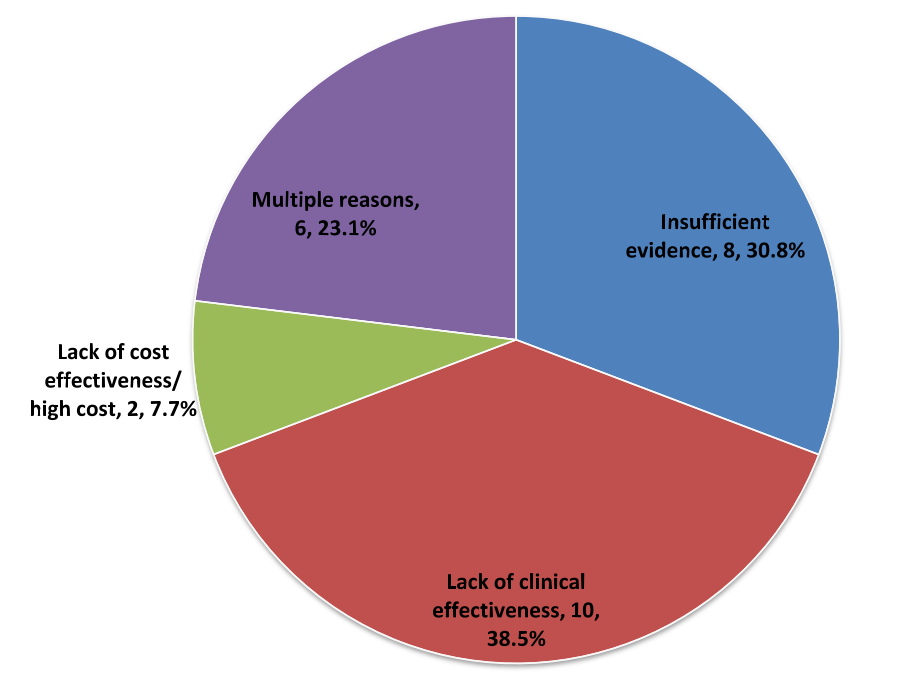 Mixed
No evidence
No
Cost
Yes, but
No effect
Yes
Janoudi G, Orphanet J Rare Dis Orphanet Journal of Rare Diseases; 2016; 11: 164.
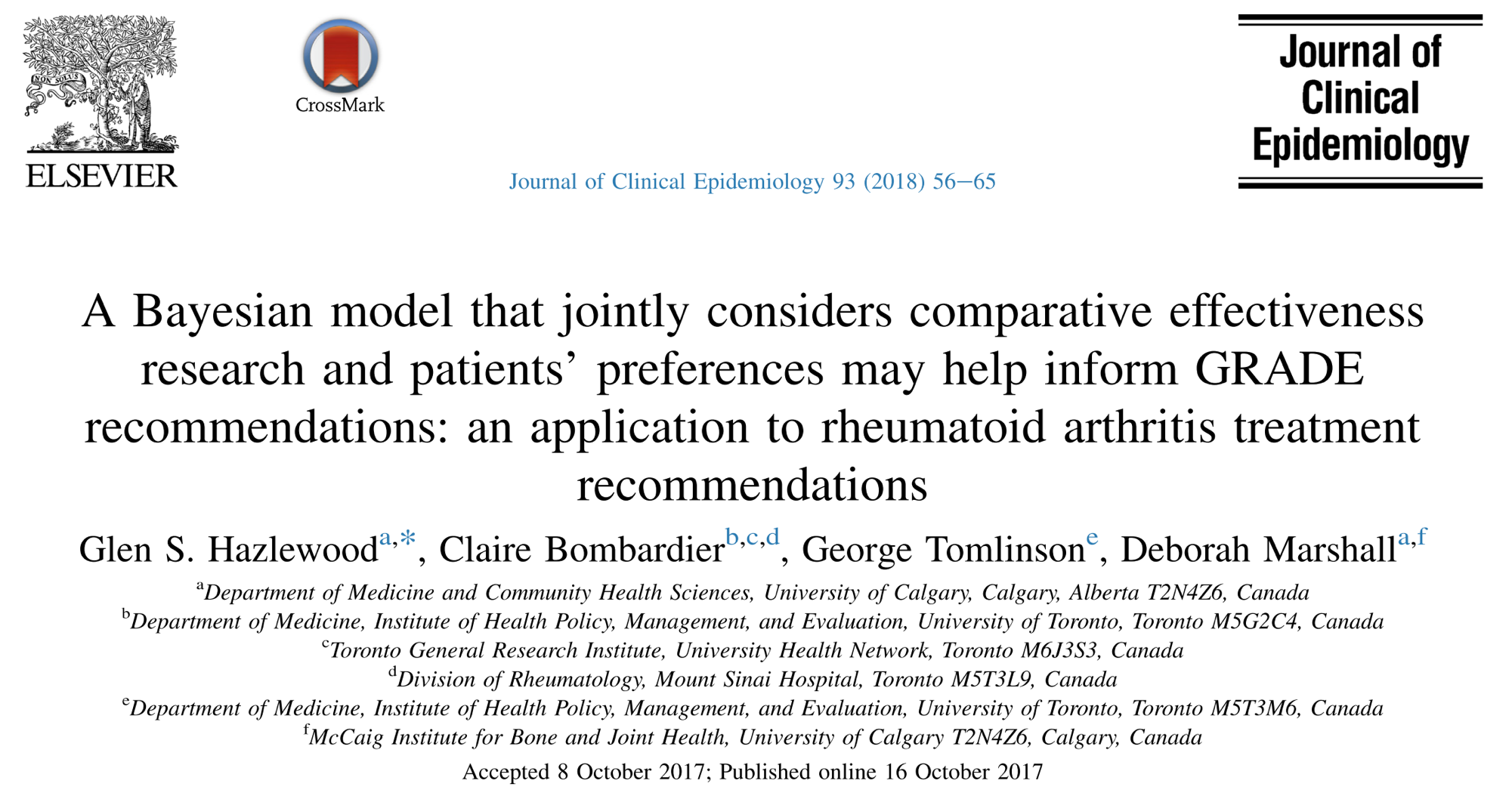 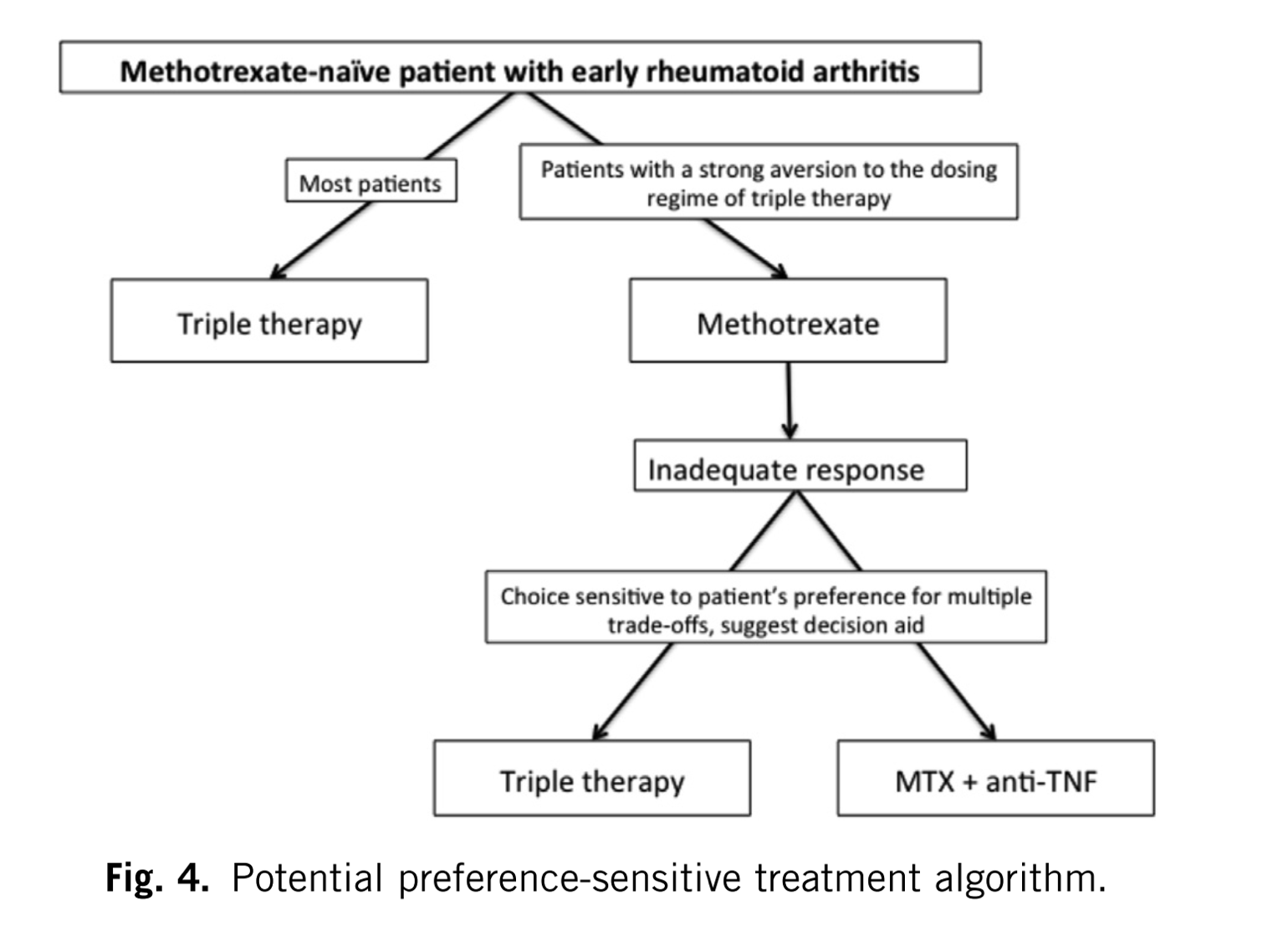 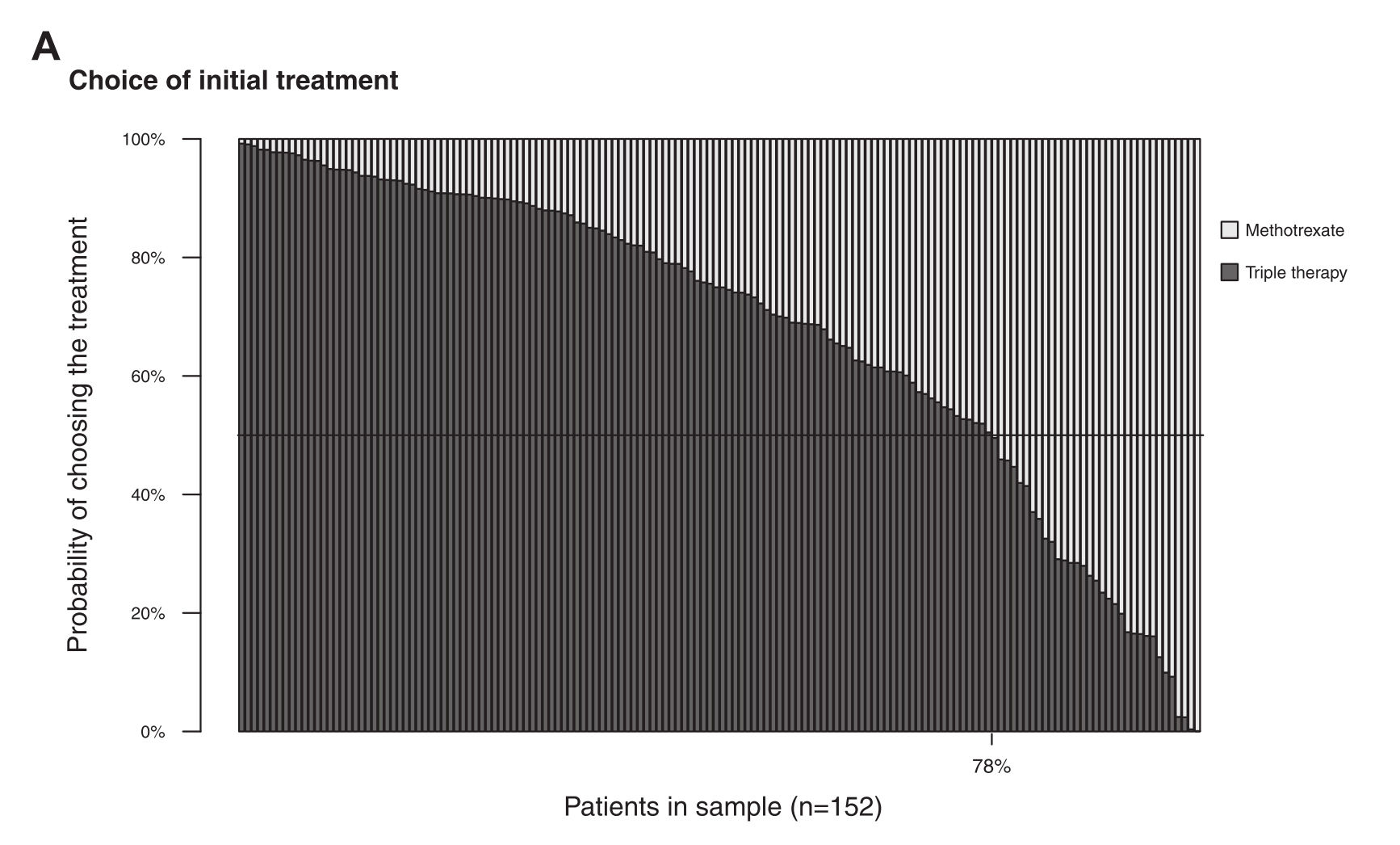 [Speaker Notes: DCE with efficacy results out of a NMA]
When Patients Write the Guidelines: Patient Panel Recommendations for the Treatment of Rheumatoid Arthritis.
Fraenkel L, Miller AS, Clayton K, et al. Arthritis Care Res 2016; 68: 26–35
[Speaker Notes: Fraenkel L, Miller AS, Clayton K, et al. Arthritis Care Res 2016; 68: 26–35.]
When Patients Write the Guidelines: Patient Panel Recommendations for the Treatment of Rheumatoid Arthritis.
Fraenkel L, Miller AS, Clayton K, et al. Arthritis Care Res 2016; 68: 26–35
[Speaker Notes: Patients: no difference in efficacy, 1 is less cumbersome
Physicians: little difference in efficacy, maybe someone wants to avoid 2]
When Patients Write the Guidelines: Patient Panel Recommendations for the Treatment of Rheumatoid Arthritis.
Fraenkel L, Miller AS, Clayton K, et al. Arthritis Care Res 2016; 68: 26–35
[Speaker Notes: Patients: increase change in fast remission, no increase in toxicity – someone felt burdem, someone else felt will never know which one works
Physicians: increase toxicity (not in the evidence)]
8
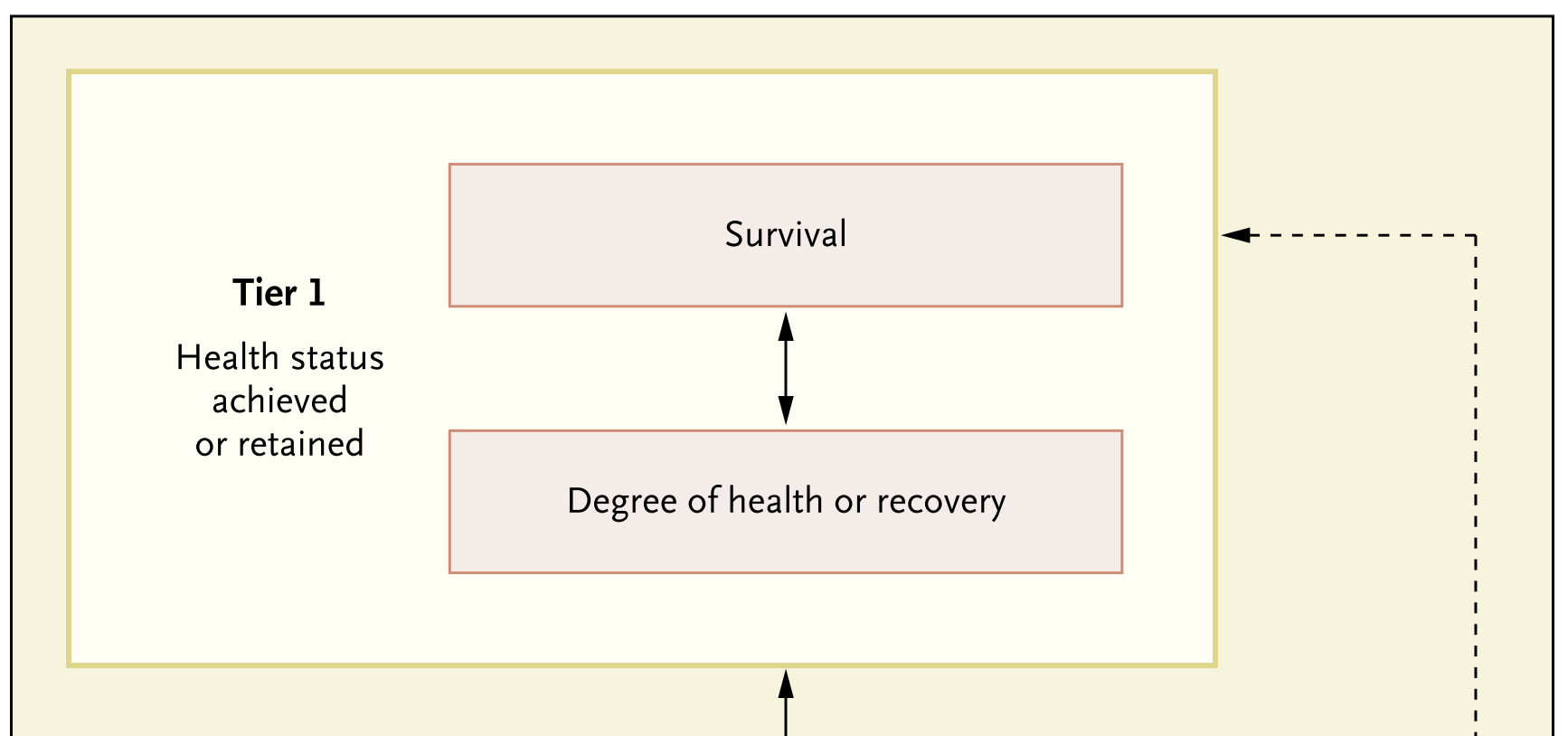 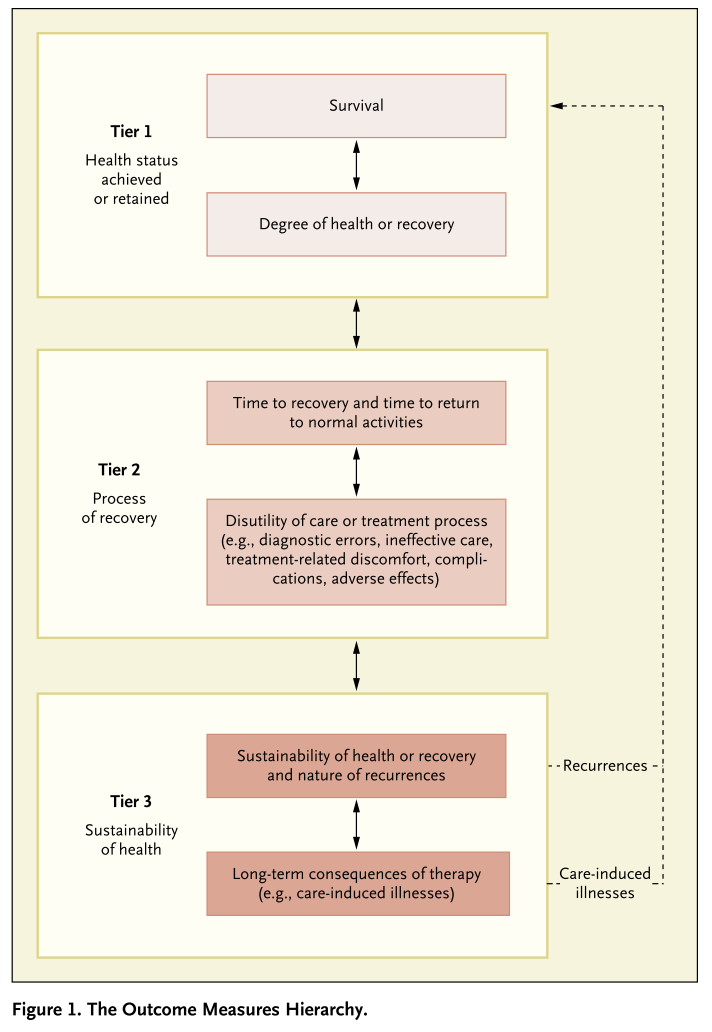 The Outcomes  MeasuresHierarchy
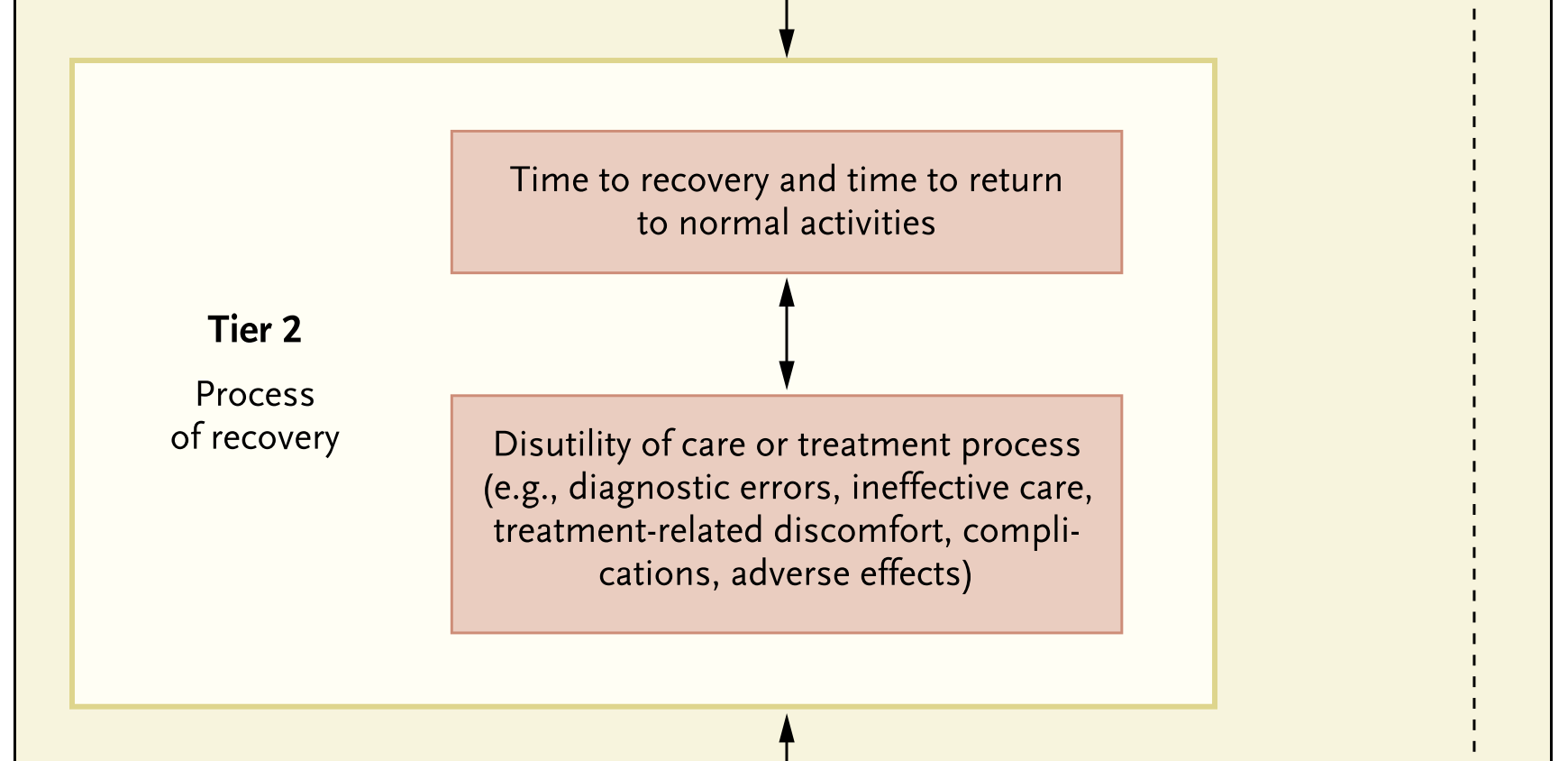 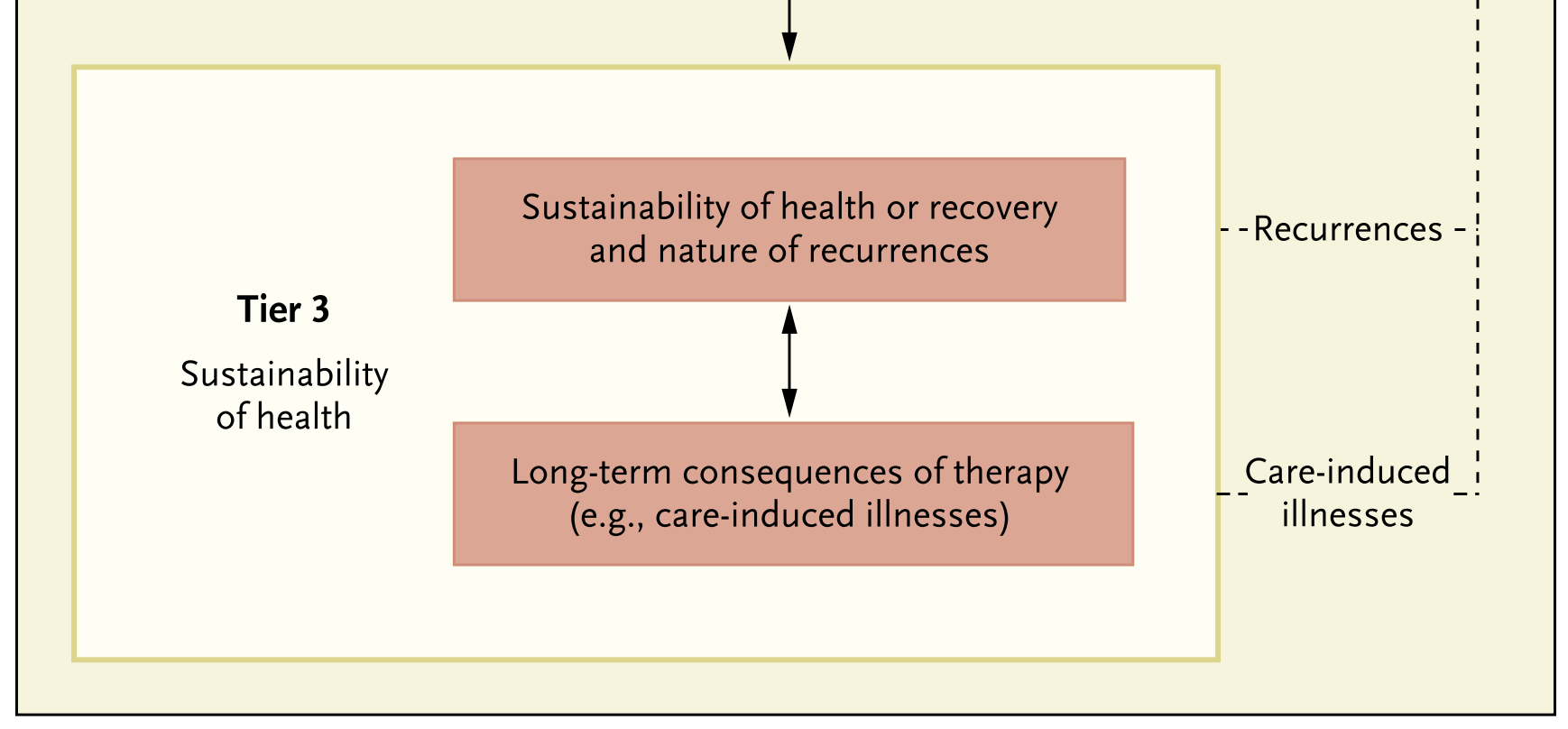 Porter NEJM 2010
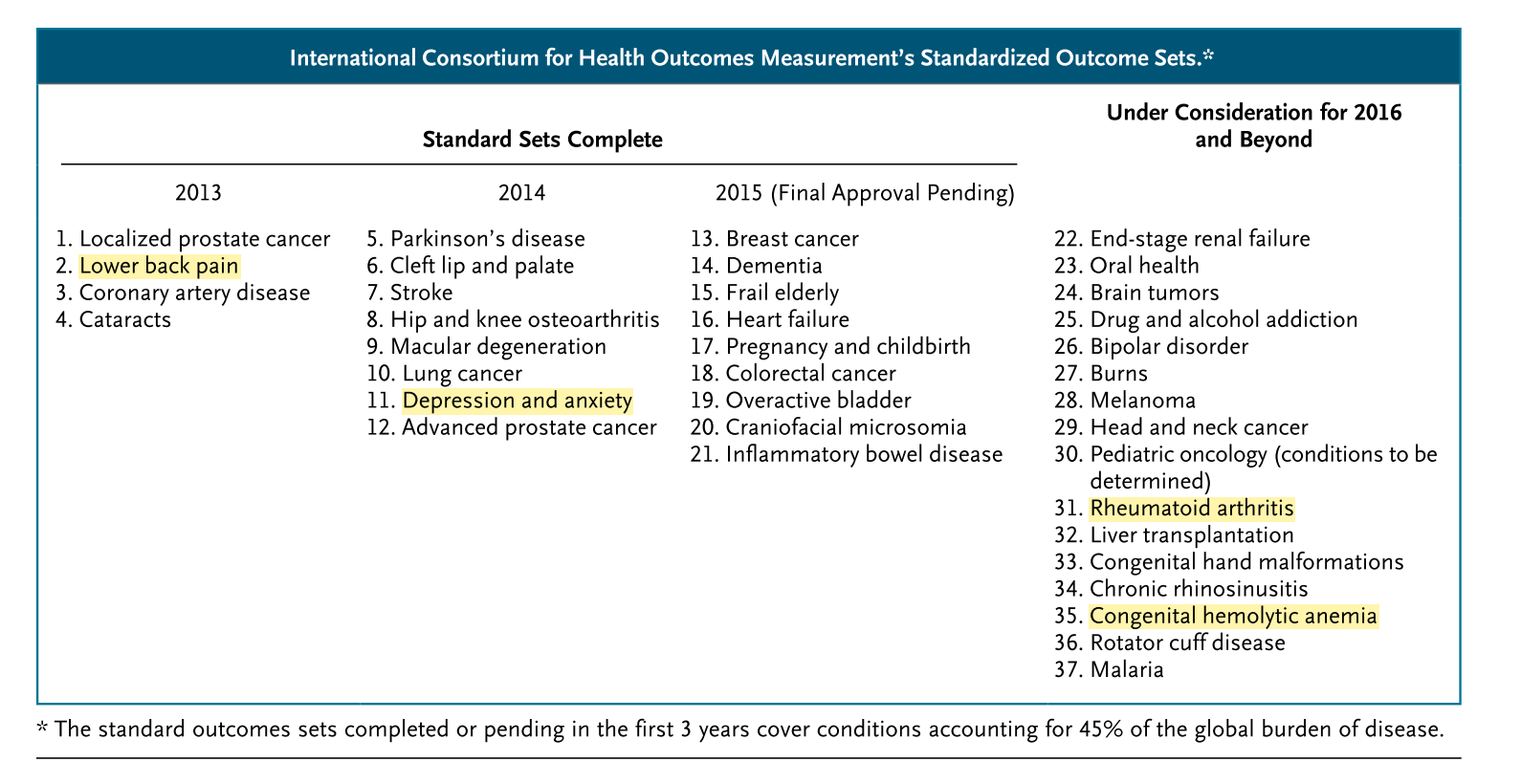 1.	Porter ME, Larsson S, Lee TH. Standardizing Patient Outcomes Measurement. N Engl J Med 2016; 374: 504–6.
Dolan G et al. Int J Technol Assess Health Care; 2017; 33: 8–9.
1Noone et al. Haemophilia 2013;19:44; 2Tagliaferri et al. J Thromb Haemost 2015; 114:35; 3Manco-Johnson et al. NEJM 2007; 357:535; 4Gringeri et al. J  Thromb.Haemost 2011; 9:700; 5Manco-Johnson et al. J Thromb Haemost 2013; 11:1119; 6Kavakli et al. J Thromb Haemost 2015; 13:360; 7Valentino et al. J Thromb  Haemost 2012; 10:359; 8Witmer et al. BJH 2011; 152:211; 9Noone et al. . Haemophilia 2011; 17:e831; 10Pocoski et al. Haemophilia 2015; 21:14–94; 11Aledort et al. J.  Intern Med 1994; 236:391; 12Manco-Johnson. Haemophilia 2007; 13:4; 13Shapiro et al. Pediatrics 2001; 108:E105; 14Hong et al. Haemophilia 2014; 20:1–186.
coreHEM: the journey
From the HAAB, Amsterdam, Jan 1, 2017
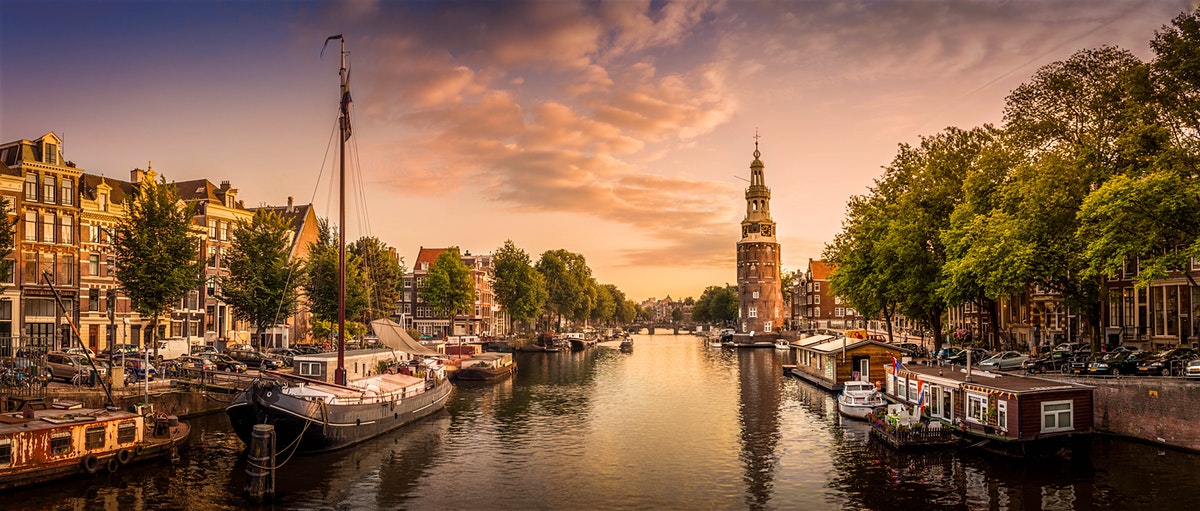 To the World Trade Center, Nov 15, 2017
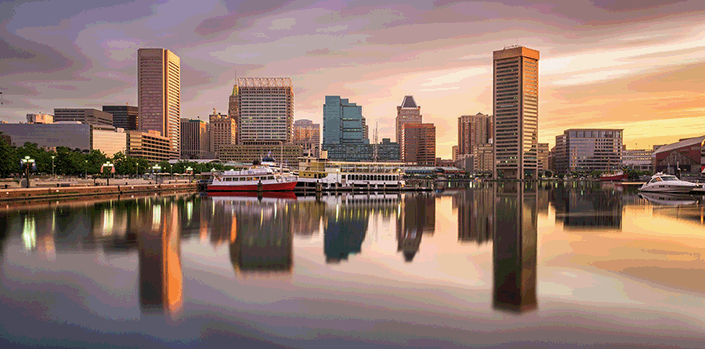 coreHEM
The overarching goal: facilitate and accelerate market access for gene therapy

Anticipated gaps:
Need to pay a large sum of money for a single “shot” treatment affecting one entire life
Capacity (particularly in settings without universal health care)
Willingness

Costing: what is the value we are willing to pay?
coreHEM
The approach: facilitate and accelerate a dialogue among all involved stakeholders

Dialogue around what?
The importance of the gene therapy

How you assess the importance of a treatment?
Measuring the critical effect it produces

The specific goal: agree upon which outcome we need to properly assess and establish the value of gene therapy

The methodological approach: COMET, COS-STAD, DELPHI
coreHEM: core organizations involved
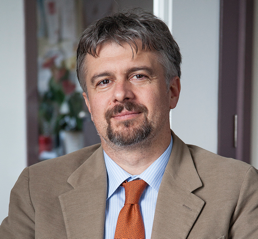 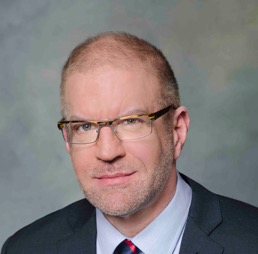 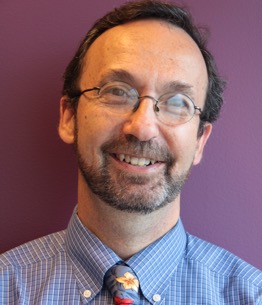 [Speaker Notes: Elizabeth to introduce PIs and give a moment for them to say hello and a few words about themselves
The Center for Medical Technology Policy (CMTP) 
an independent, non-profit 501(c)(3) organization that aims to make health care more effective and affordable by improving the quality, relevance, and efficiency of health care research 
committed to engaging all relevant stakeholders to improve research design, conduct, and communication; research infrastructure; and policy
Green Park Collaborative (GPC)
a major initiative of CMTP
multi-stakeholder forum to clarify evidence needs for “post-regulatory” decisions – patients, providers, payers
Create greater transparency for innovators of studies needed for demonstration of effectiveness and value to payers, HTA, guideline developers, health systems, etc.]
Sponsors
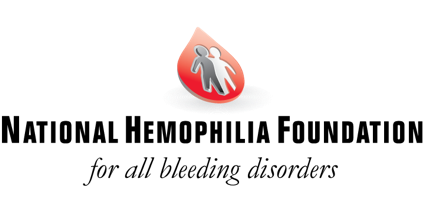 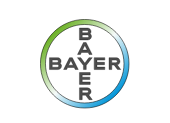 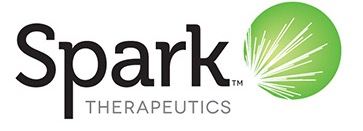 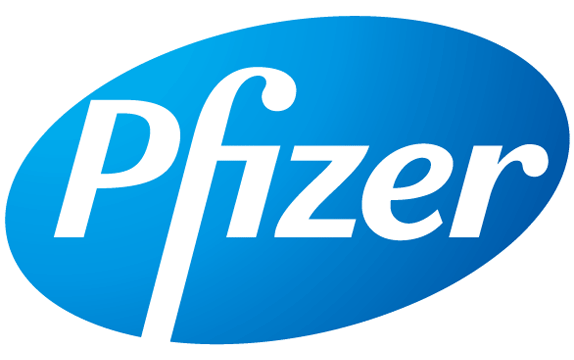 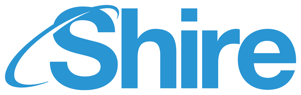 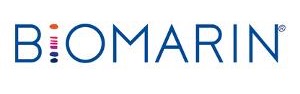 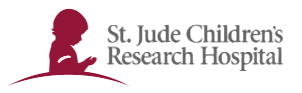 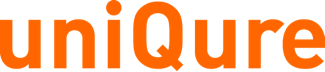 Participant Structure
Project stakeholders: 40-50 participants balanced for expertise and knowledge; Delphi participants 
Steering Committee: 6-8 project stakeholders broadly representative of the various stakeholder segments who will provide guidance on project approach
Project team: small group composed of CMTP staff, a representative from NHF, a representative from McMaster University, and 1-3 additional experts
Voting member
Non-voting member
Steering Committee
[Speaker Notes: Since this is the first time we are meeting, I’d also like to take a few minutes for the members of the steering committee to get to know each other.  We’ve tried to include one representative from the various stakeholder groups.  We can follow along with the list and if you could just introduce yourself and say a little about your interest in this project]
Stakeholders
US
 payers
patients/patient advocates
clinicians
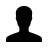 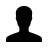 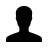 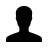 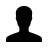 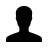 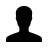 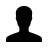 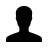 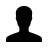 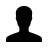 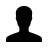 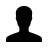 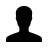 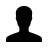 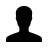 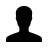 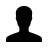 government
reps
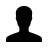 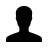 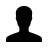 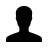 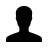 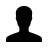 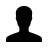 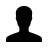 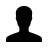 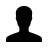 methods and epidemiology experts
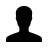 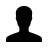 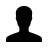 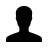 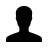 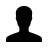 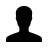 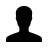 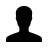 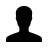 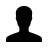 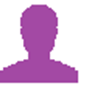 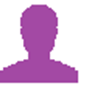 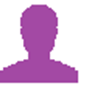 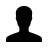 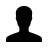 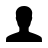 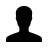 academic gene therapy research reps
industry sponsor reps
international payers/HTA
Stakeholders
US
 payers
patients/patient advocates
clinicians
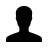 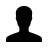 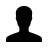 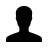 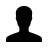 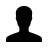 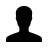 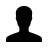 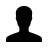 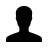 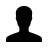 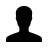 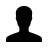 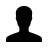 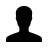 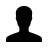 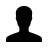 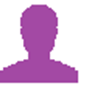 government
reps
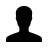 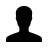 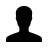 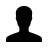 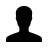 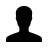 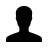 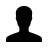 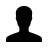 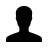 methods and epidemiology experts
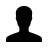 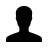 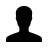 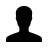 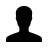 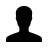 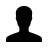 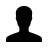 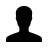 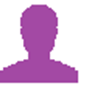 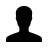 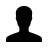 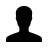 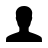 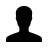 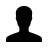 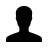 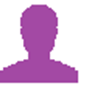 academic gene therapy research reps
industry sponsor reps
international payers/HTA
[Speaker Notes: I would transition from the previous to this one, explaining one objective of the process is to ensure everyone understands others needs and goals, outlining common goods more than differences]
Panel participants: patients
Jamie O’Hara, MSc (HC Economics, Ltd and Haemophilia Society); 
Brian O’Mahony, FACSLM, FIBMS (Irish Haemophilia Society, Ltd and European Haemophilia Consortium);
Gyasi Moscou-Jackson, PhD, MHS, RN (Patient-Centered Outcomes Research Institute, PCORI);
Alain Weill (World Federation of Hemophilia, WFH);
Michelle Rice (National Hemophilia Foundation, NHF)
Panel participants: experts
Samantha Gouw, MD, PhD (Academic Medical Center Amsterdam and Leiden University Medical Center);
Daniel Hart, MD, PhD (Barts and the London School of Medicine and Dentistry);
David Lillicrap, MD, FRCPC (Queen’s University);
Steven Pipe, MD (University of Michigan);
Philipp Dahm, MD, MHSc, FACS (University of Minnesota and Minneapolis VA Health Care System);
Peter Tugwell, MD (Center for Global Health, Ottawa)

Keith Hoots, MD (National Heart, Lung, and Blood Institute (NHLBI), National Institutes of Health (NIH));
Panel participants: regulators
Peter Marks, MD, PhD (US Food and Drug Administration, FDA);
Daniel Keene, MD, MA, FRCPC (Health Canada);
Anneliese Hilger, PhD (Paul-Ehrlich-Institute);
Sol Ruiz, PhD (Spanish Medicines Agency, AEMPS);
Panel participants: HTA
Karen Facey, PhD (University of Edinburgh); HTAi
Craig Hooper, PhD (National Center on Birth Defects and Developmental Disabilities (NCBDDD), Centers for Disease Control (CDC));
Joanne Kim, MSc, PhD (Canadian Agency for Drugs and Technology in Health (CADTH)); 
Amy Sood, PharmD (Canadian Agency for Drugs and Technology in Health (CADTH);
Marie Österberg, PhD (Swedish Council on Health Technology Assessment (SBU)); 
Sophie Werkö, MSc, PhD (Swedish Council on Health Technology Assessment (SBU);
Michelle Mujoomdar, PhD (EUnetHTA);
Panel participants: payers
Suzanne Belinson, MPH, PhD (Blue Cross and Blue Shield Association);
James Jorgenson, RPh, MS, FASHP (Visante, Inc. & Visante Limited);
Maria Lopes, MD, MS (Magellan Health);
Vanita Pindolia, PharmD, BCPS (Henry Ford Health System); 
Lew Sandy, MD (United Health Group);
Gerard Dolan, MB, ChB, FRCP (Edin), FRCP, FRCPath (NHS England, St Thomas’ Hospital, London, UK);
Panel participants: drug developers
Clive Spiegler, PhD (Spark Therapeutics);
Ellis Neufeld, MD, PhD (St. Jude Children’s Research Hospital); 
Ulrike Reiss, MD (St. Jude Children’s Research Hospital);
Eileen Sawyer, PhD (uniQure);
Steven Zelenkofske, DO (uniQure)
Philip Reilly, MD, JD (Third Rock Ventures);
Andreas Altemark, GMACS (Bayer);
Gregory LeCleir (Bayer); 
Snejana Krassova, MD, MMBS (Bayer); 
Wing Yen Wong, MD (BioMarin);
Charles Petrie, PhD (Pfizer);
Andreas Pleil, PhD (Pfizer); 
Jason Booth, MPH (Shire);
Paul Monahan, MD (Shire);
Project overview
August - October
December/
January
July/
August
November 15th
Outcome Domains for the Delphi
Results
Currently embargoed until publication of the manuscript

Come back in a while please!!
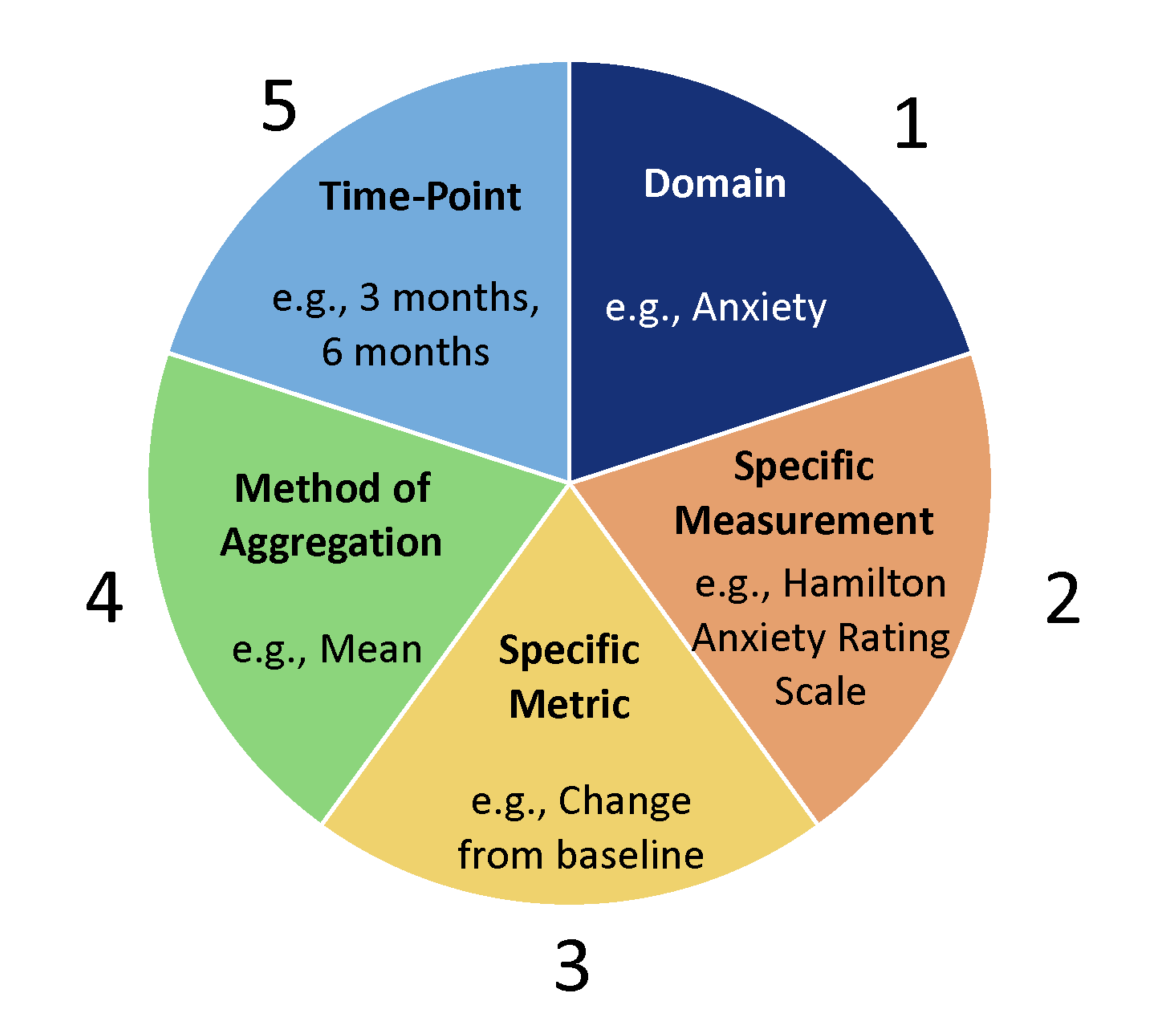 Saldanha IJ, Dickersin K, Wang X, et al. Outcomes in cochrane systematic reviews addressing four common eye conditions: An evaluation of completeness and comparability.
	PLoS One 2014; 9: .
2018 Global Haemophilia Advocacy Leadership
Budapest, Hungary
22 January 2018
Assessing Innovation as Part of Stakeholder Communications
Learning from the coreHEM project
Alfonso Iorio, MD, PhD
Hamilton, ON, Canada
Thank you!!!!